The Heddon’s Mouth Story
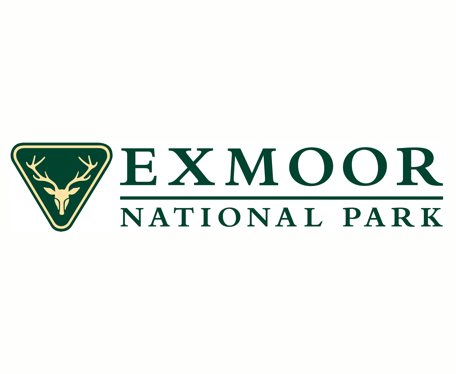 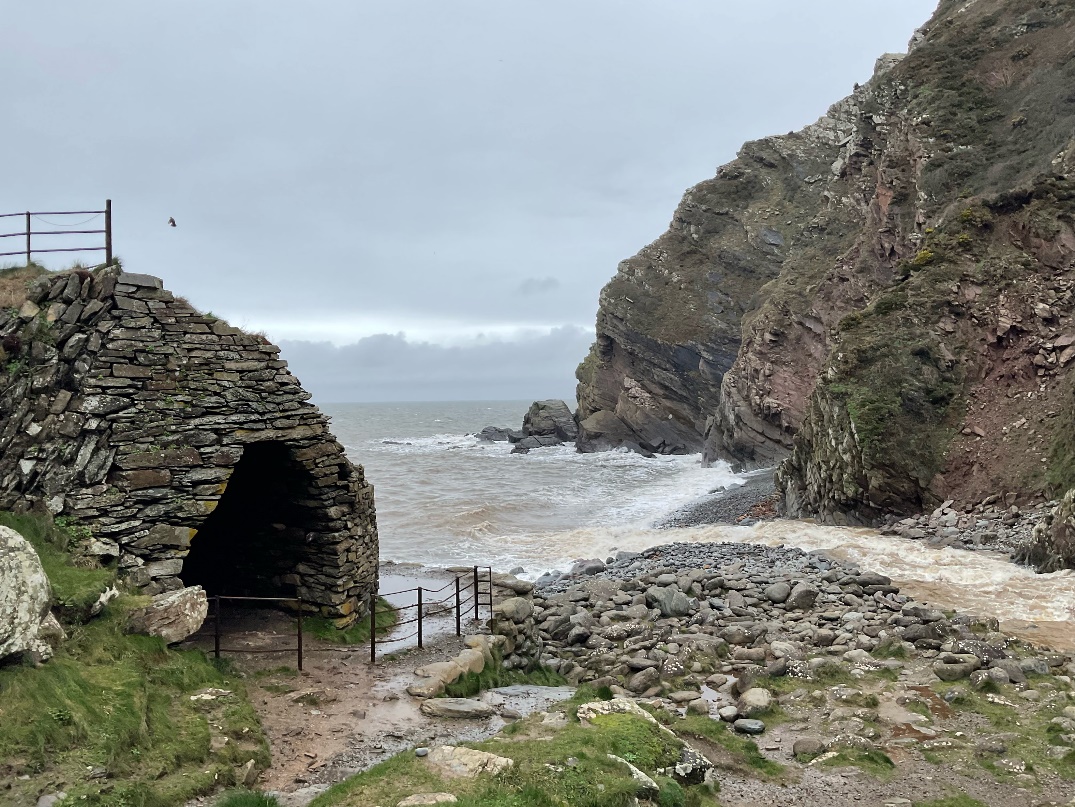 Heddon’s Mouth is an outdoor area where the river runs out to the seaThis means it is a place where I can spend time in the countryside
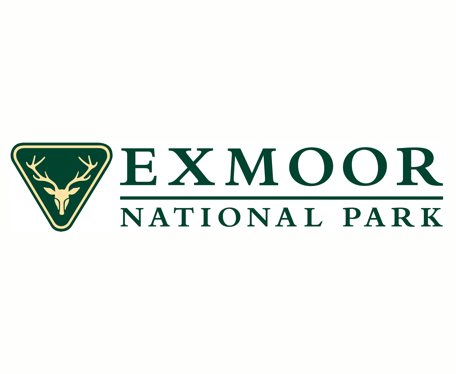 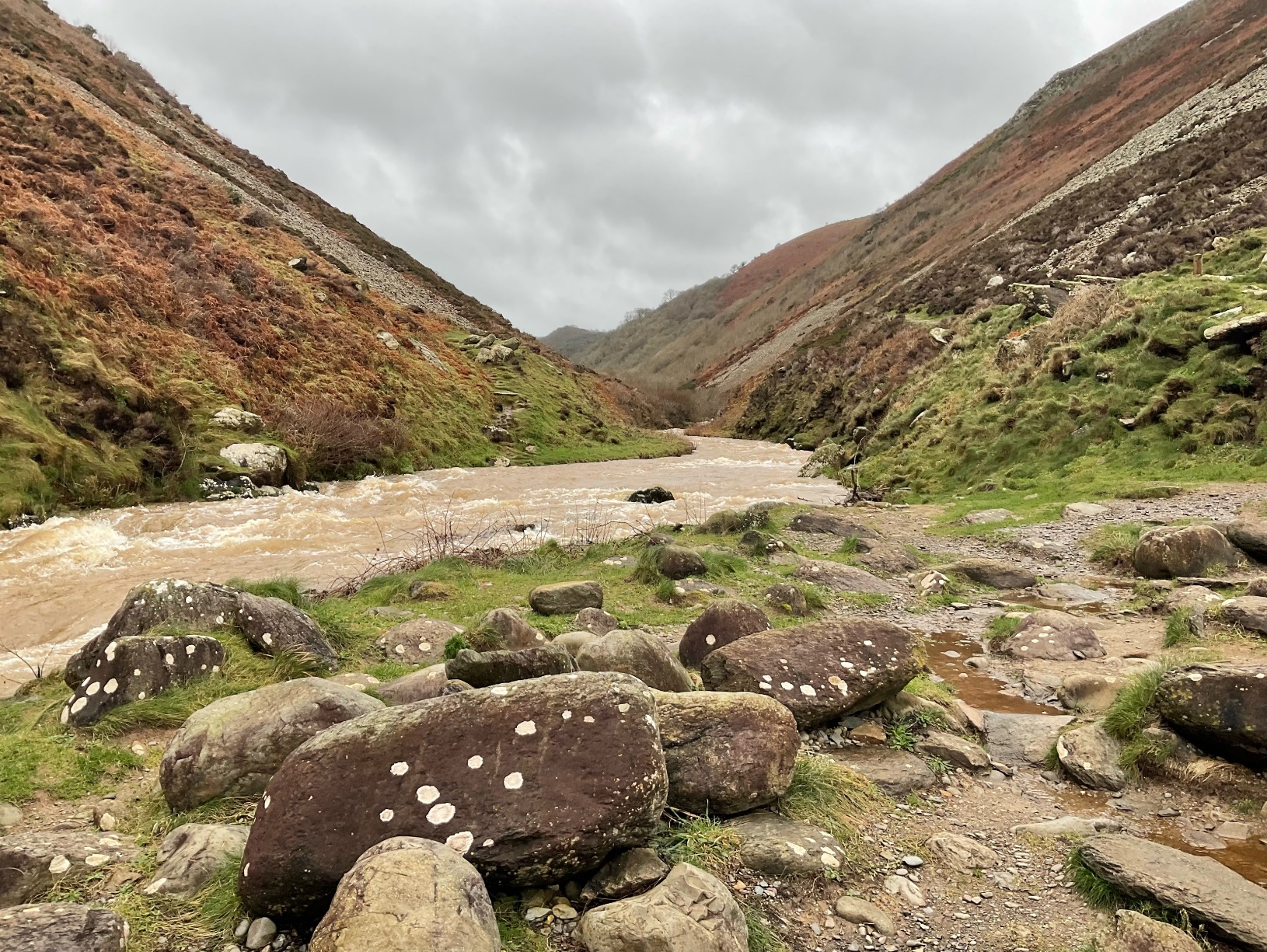 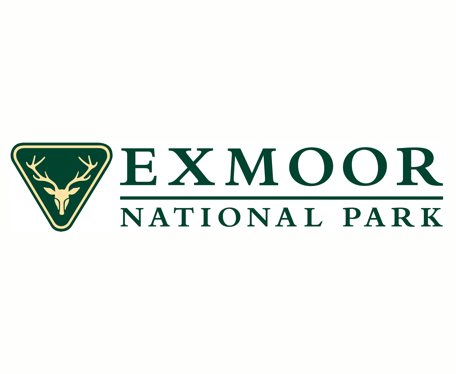 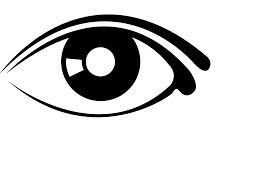 When I arrive to visit Heddon’s Mouth I might see:
The car park and the National Trust ‘Heddon Valley’ sign
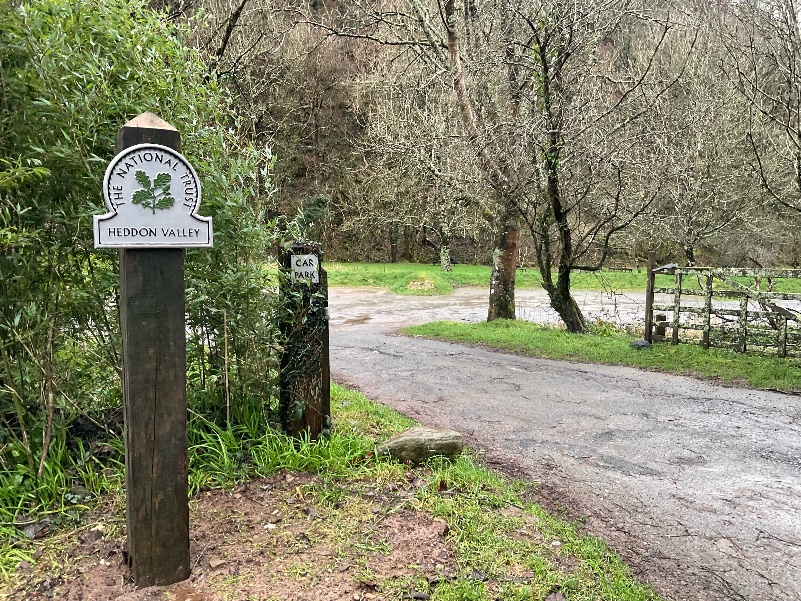 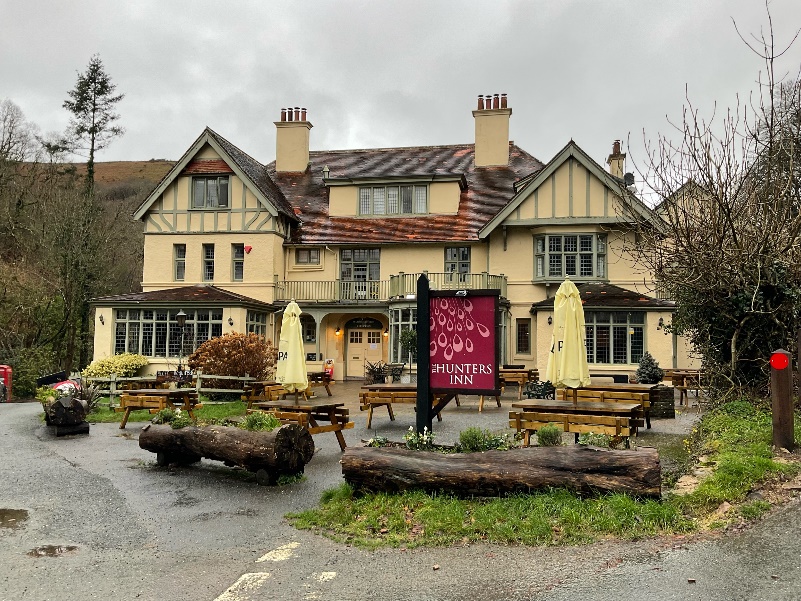 A pub called The Hunters Inn
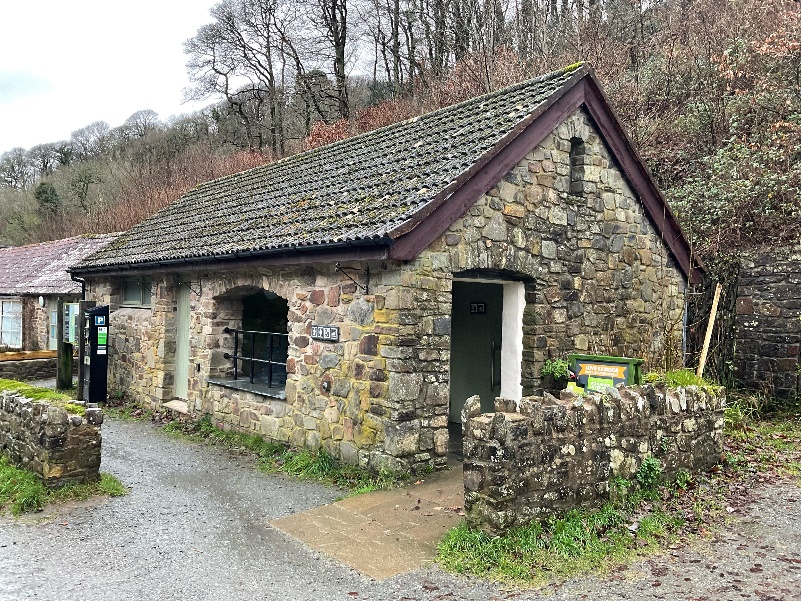 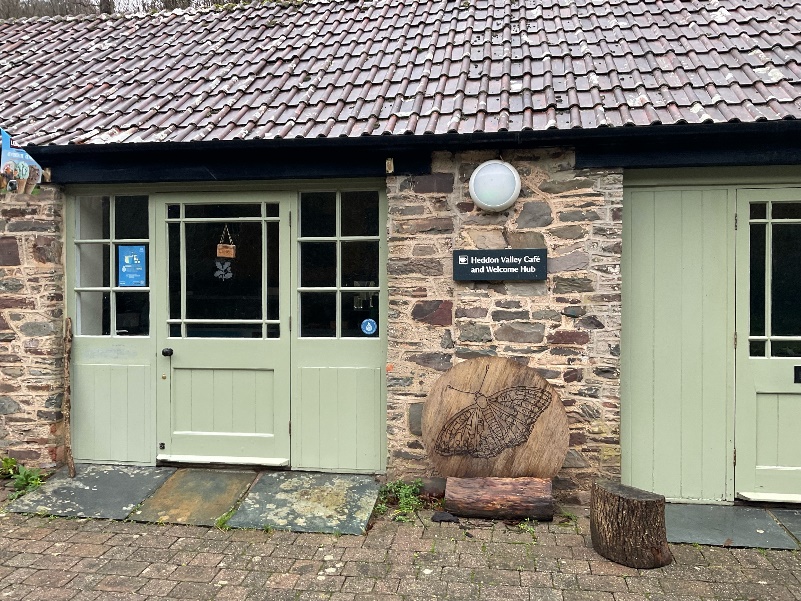 A cafe
A stone building with toilet inside
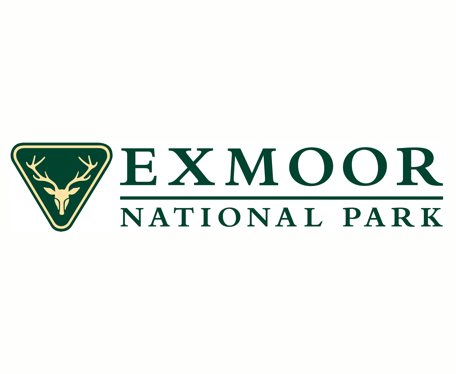 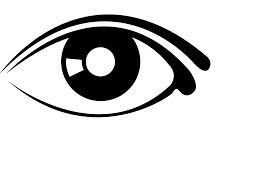 When I visit Heddon’s Mouth I might see:
A bridge over the river
A play area with a crocodile made of wood
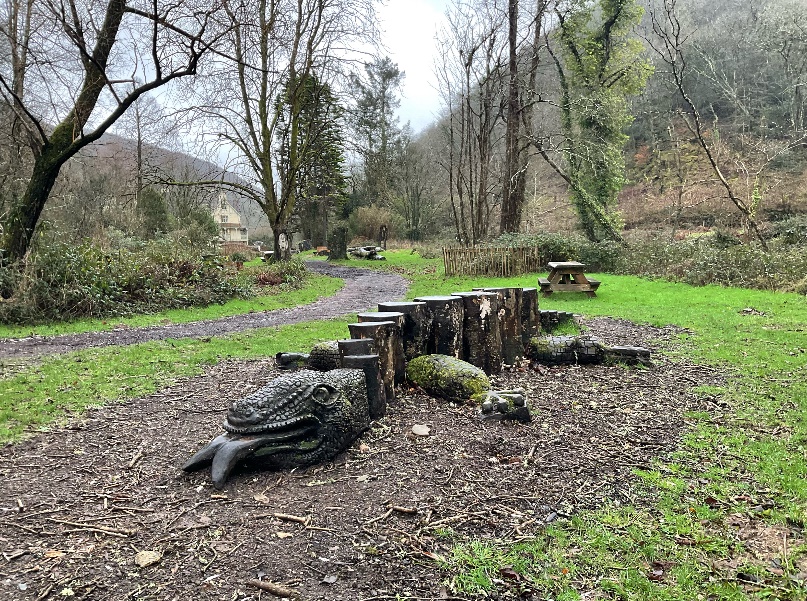 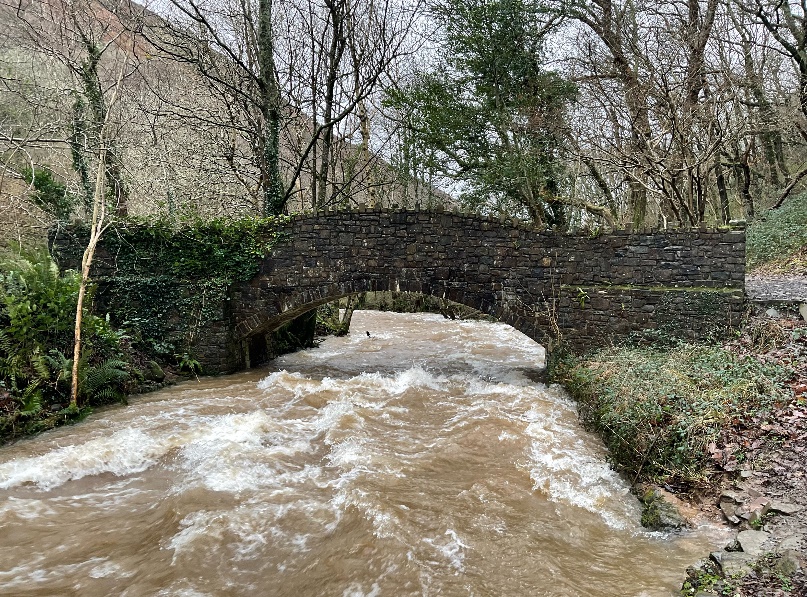 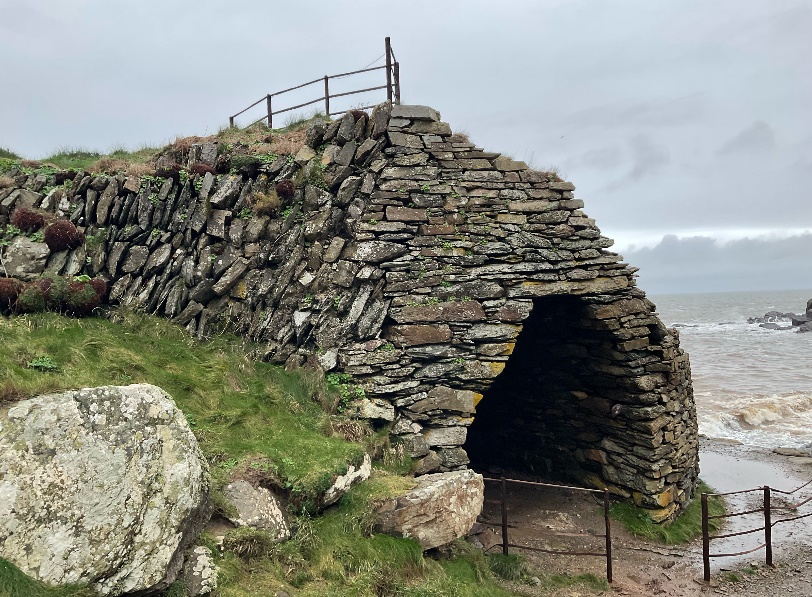 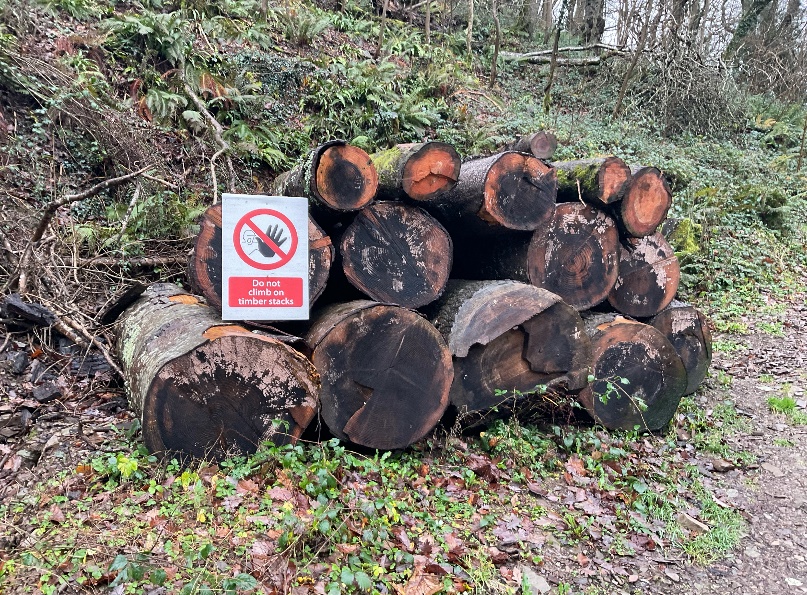 A stone archway which is something called a ‘lime kiln’
A pile of logs
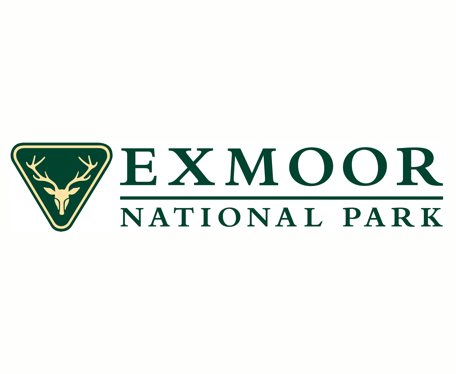 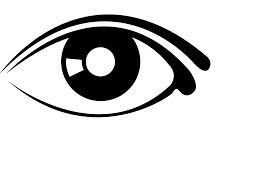 When I visit Heddon’s Mouth I might see:
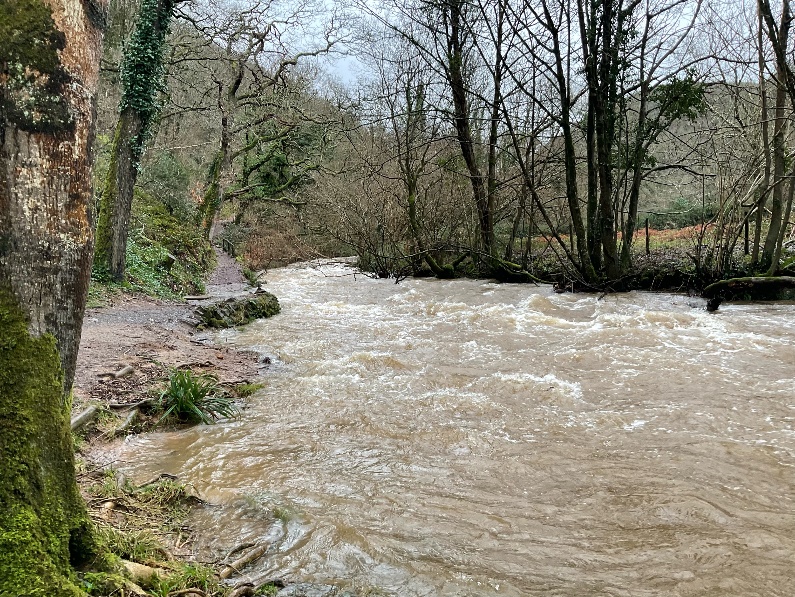 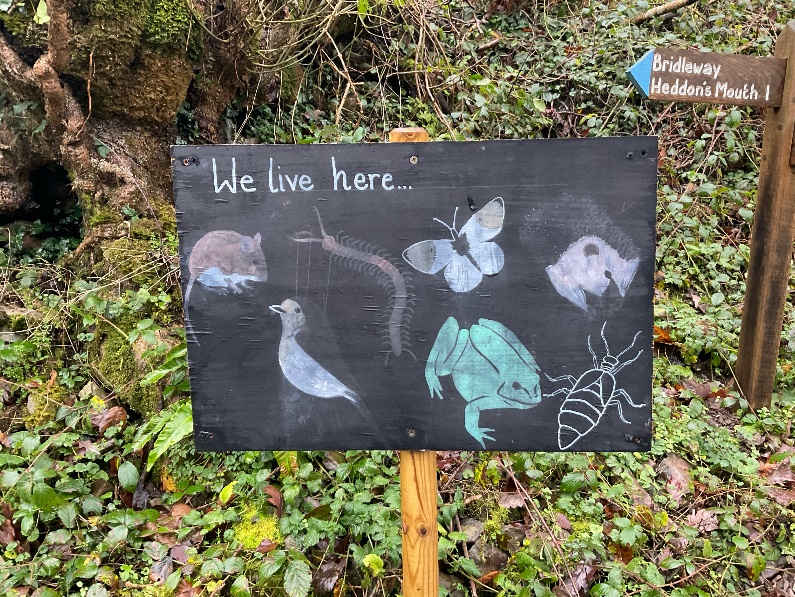 Animals and birds. There is a board which shows some of the ones I might see.
A river
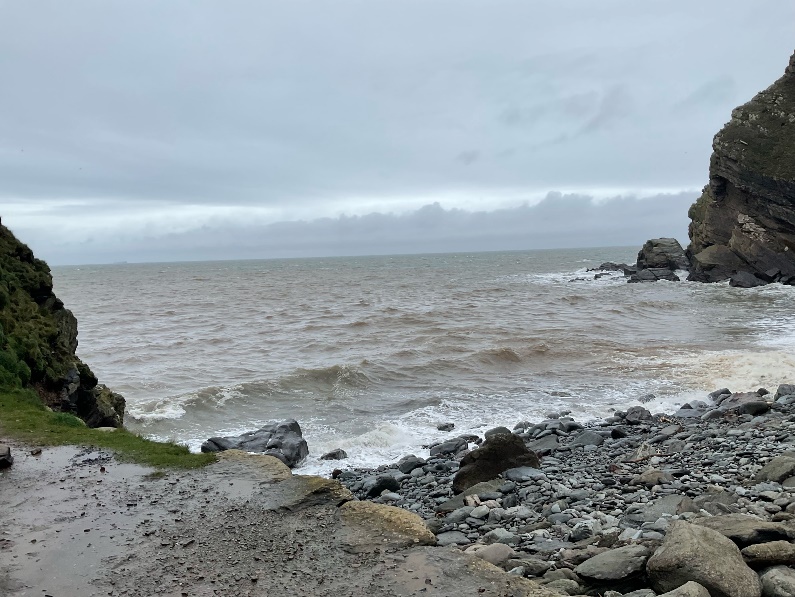 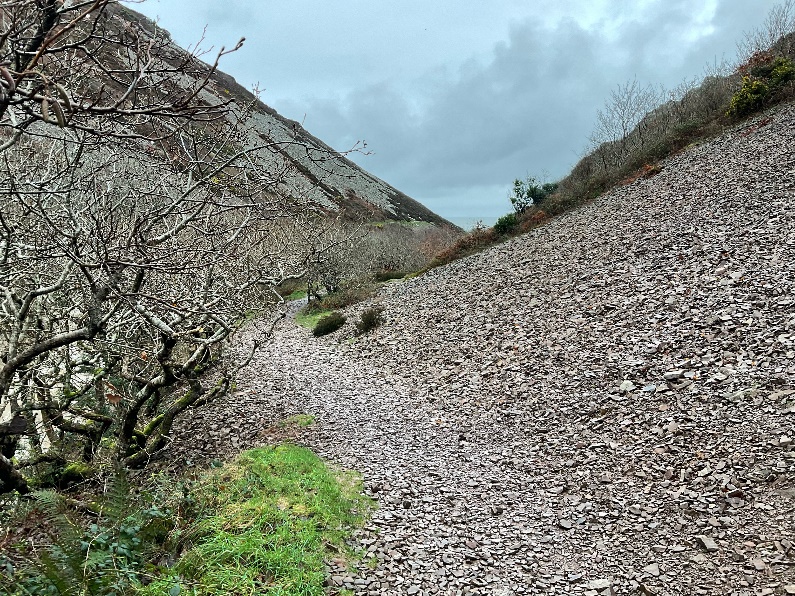 A big slope made of loose stones. This is called a ‘scree’ slope.
The sea
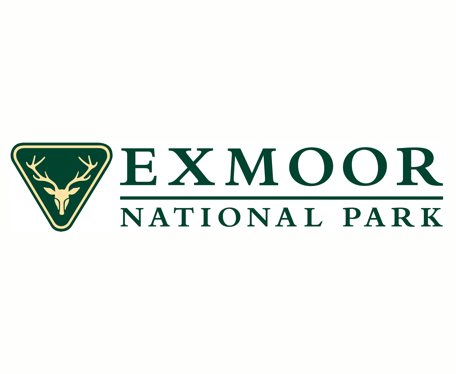 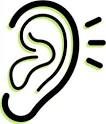 When I visit Heddon’s Mouth I might hear:
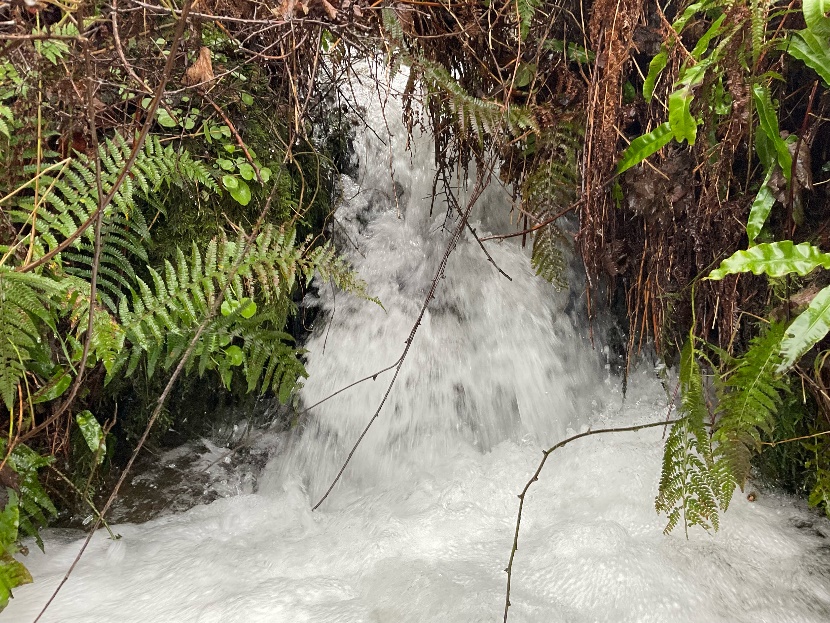 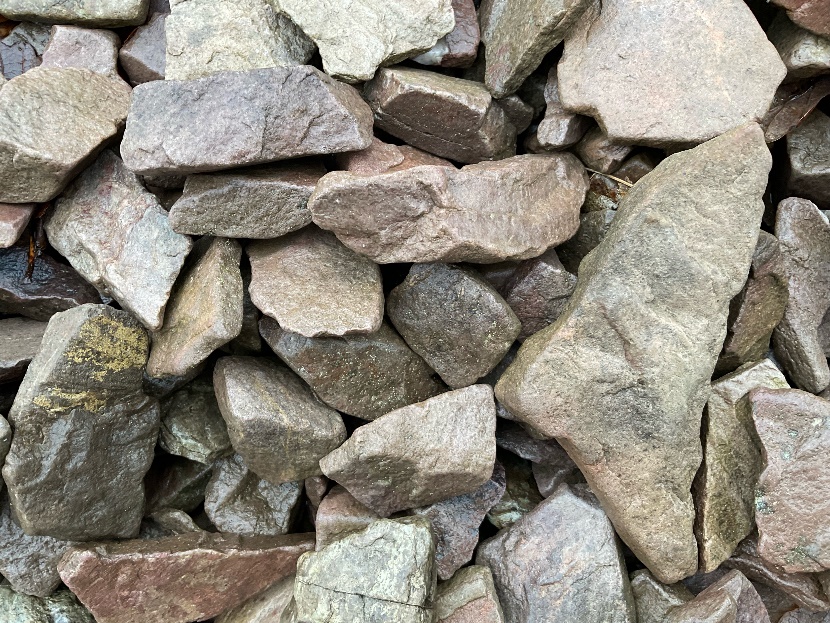 Stones knocking together
Water splashing
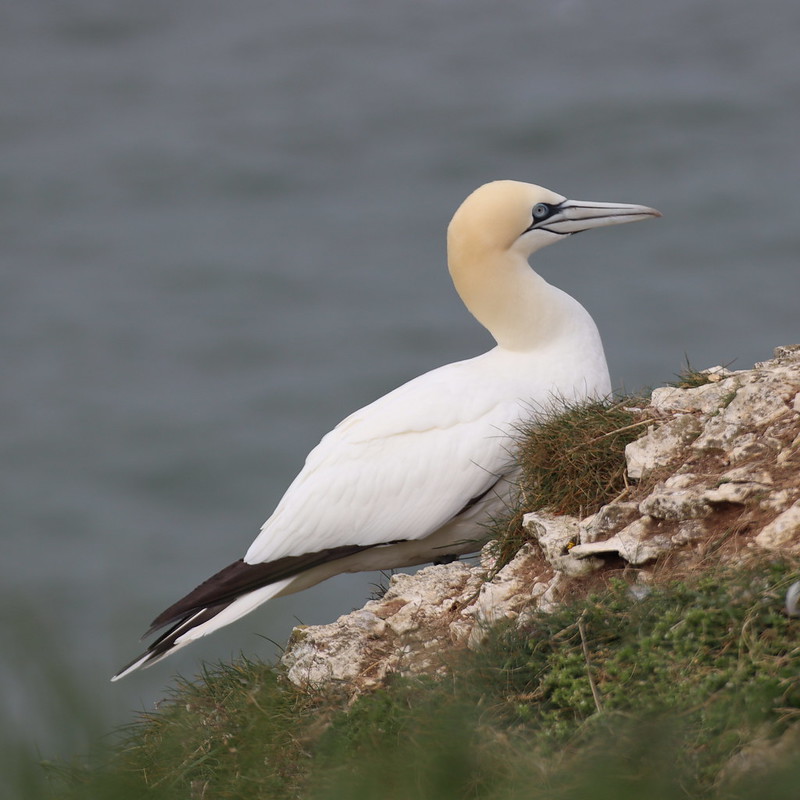 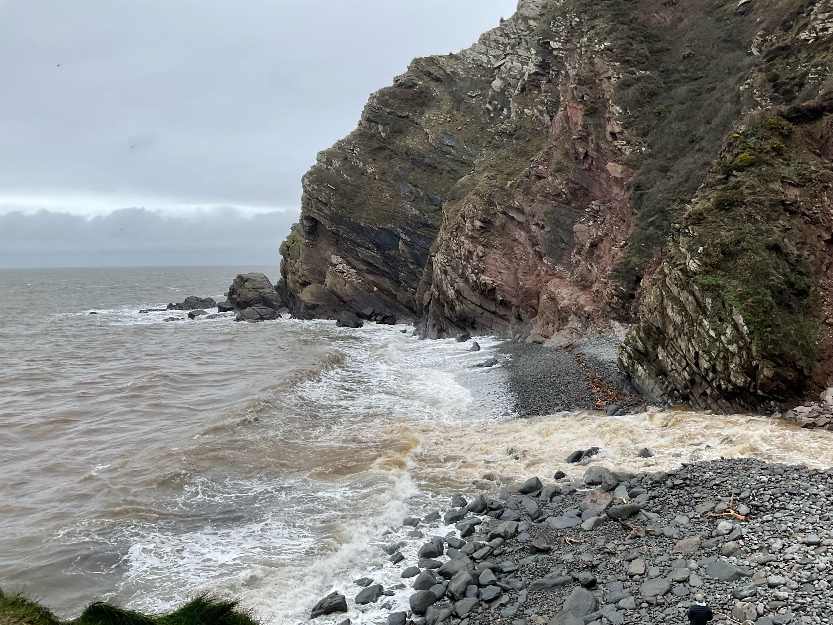 Waves crashing onto the beach
Birds
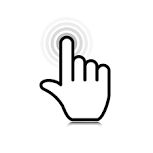 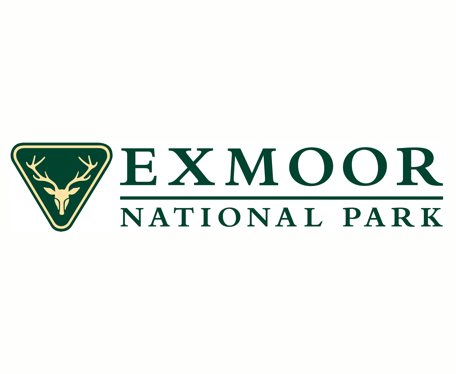 When I visit Heddon’s Mouth I might touch or feel:
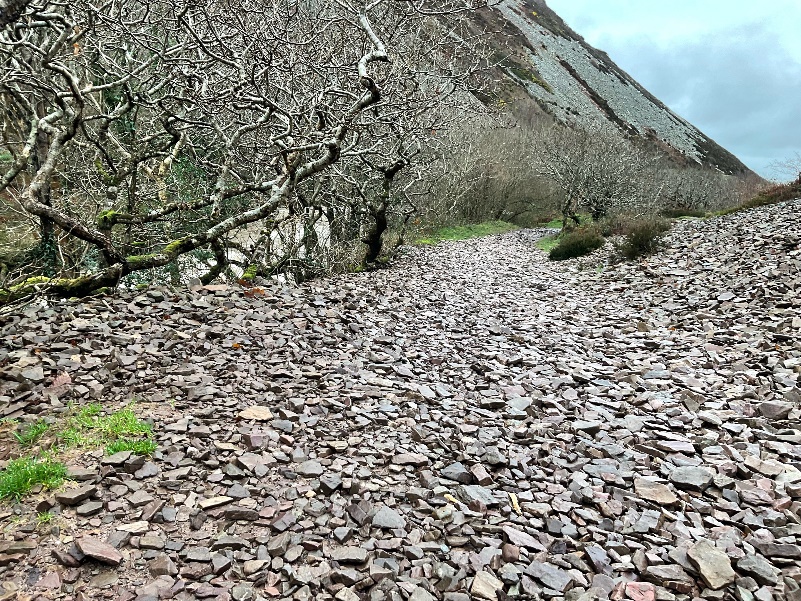 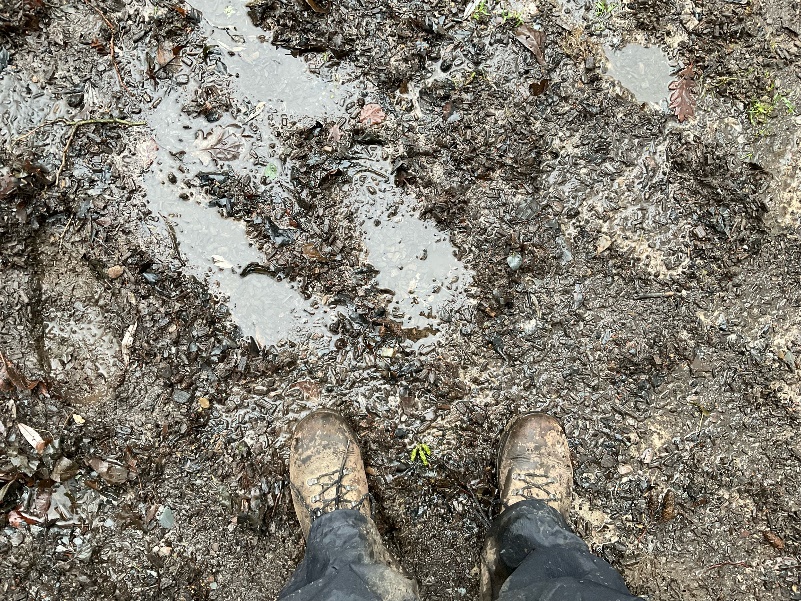 Mud
A stony path under my feet
Smooth boulders
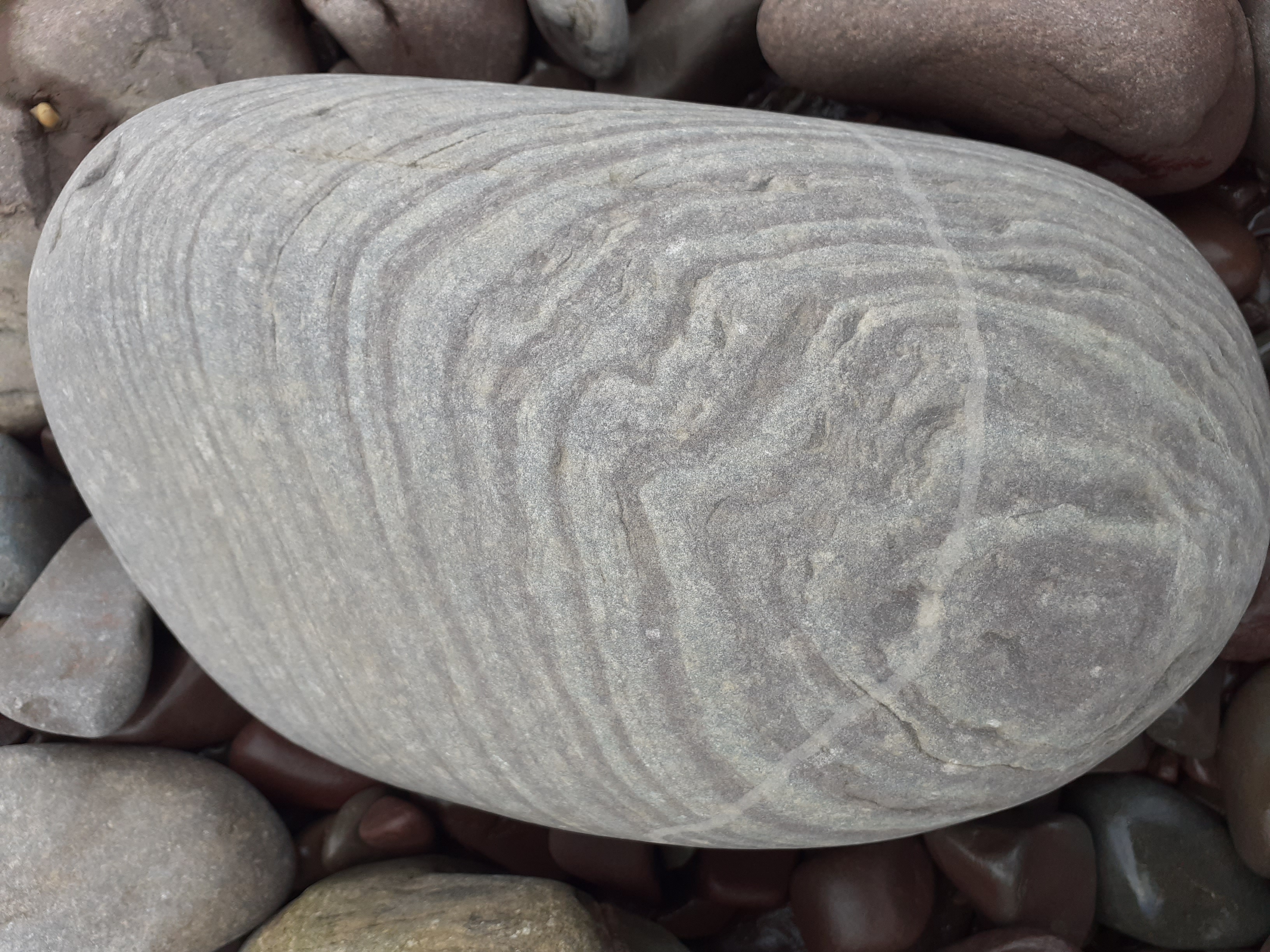 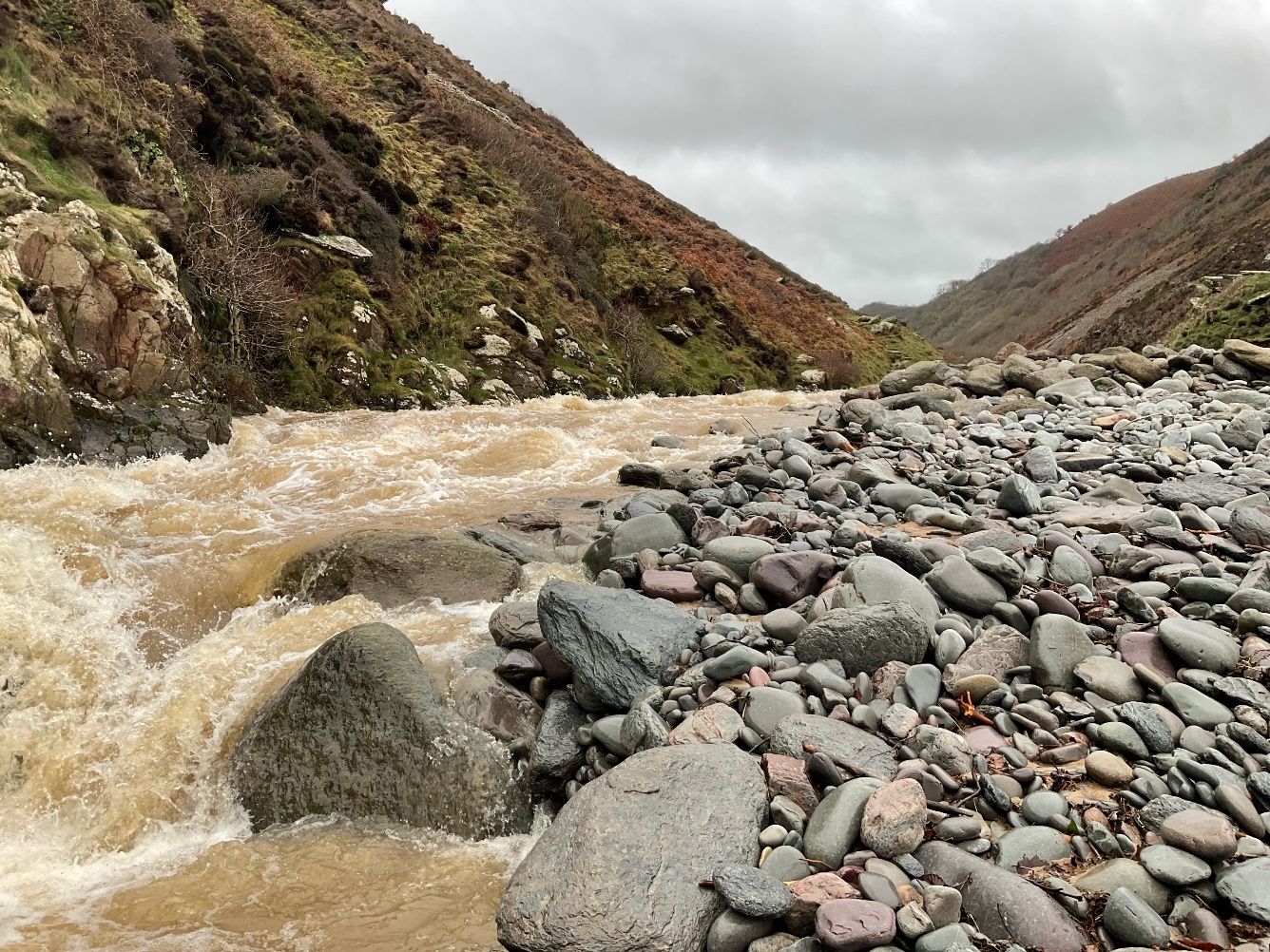 Water droplets splashing up from the sea
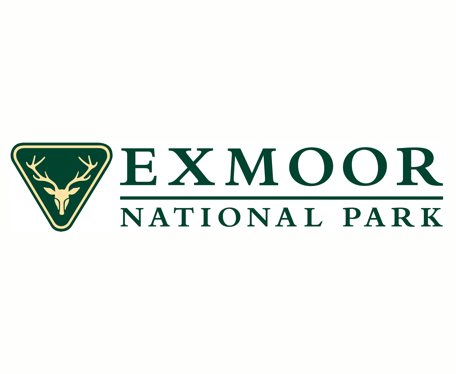 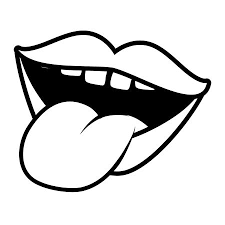 When I visit Heddon’s Mouth I might taste:
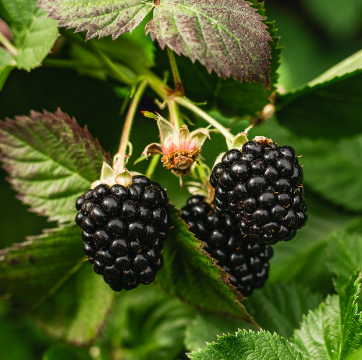 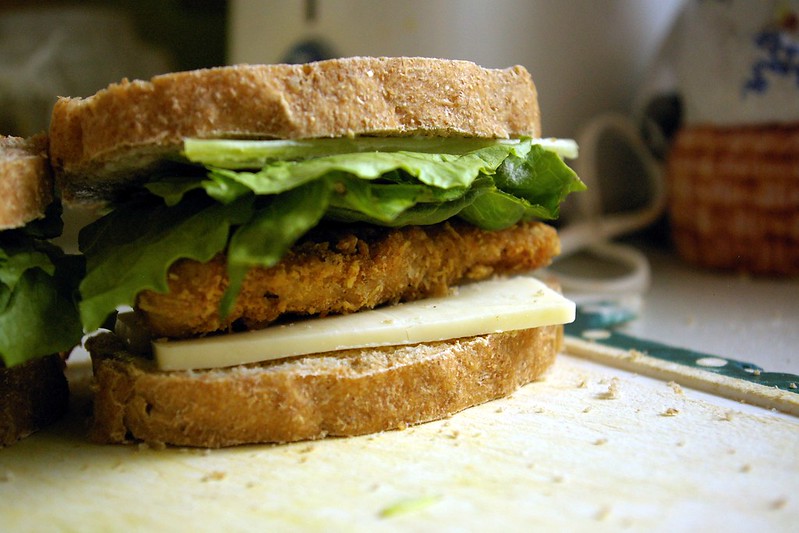 Blackberries
Food and drink in the café or pub
Ice cream
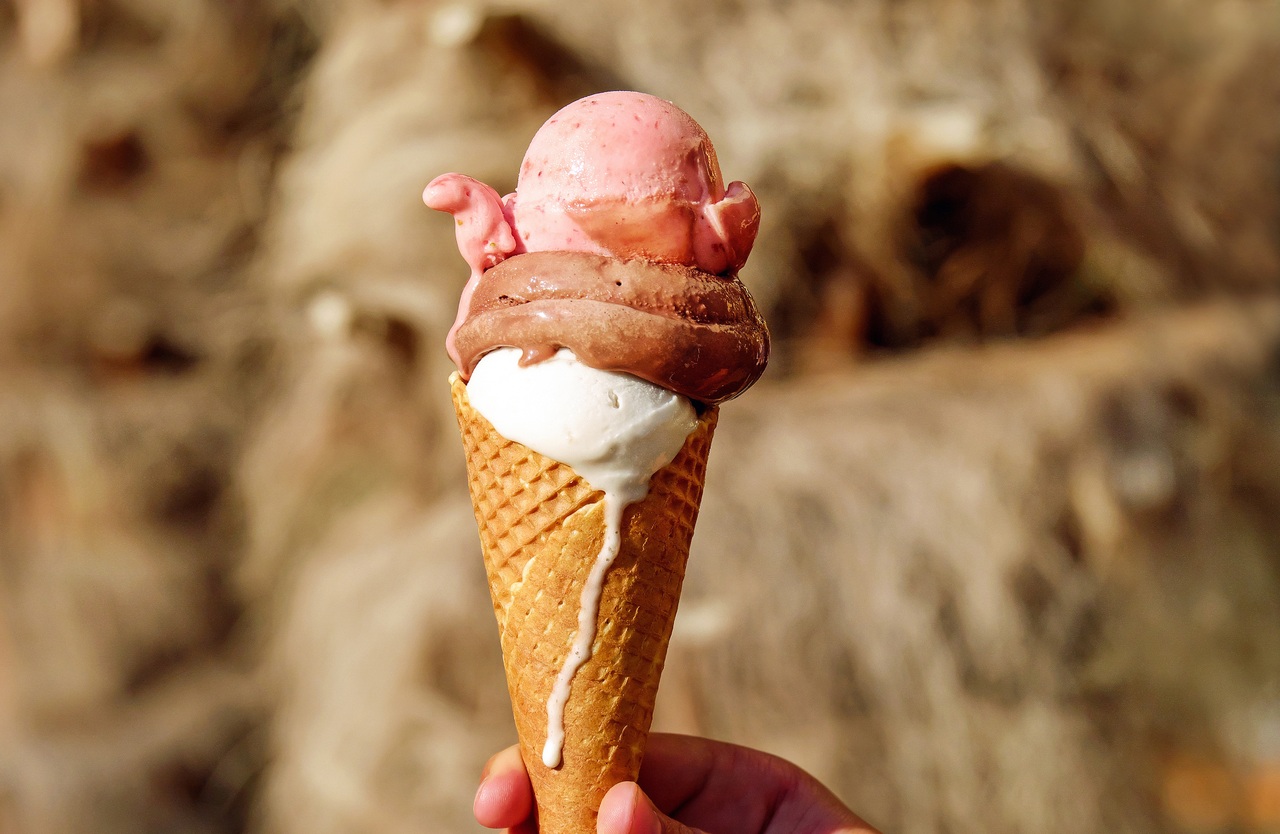 Salt spray from the sea
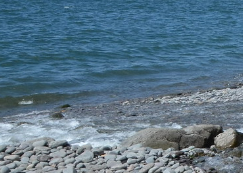 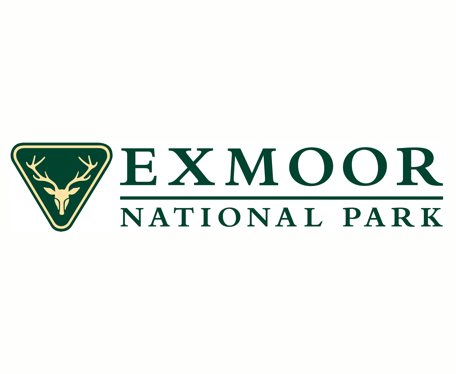 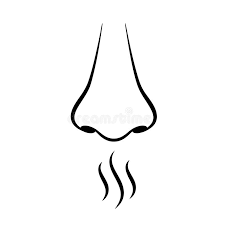 When I visit Heddon’s Mouth I might smell:
The sea
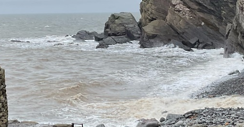 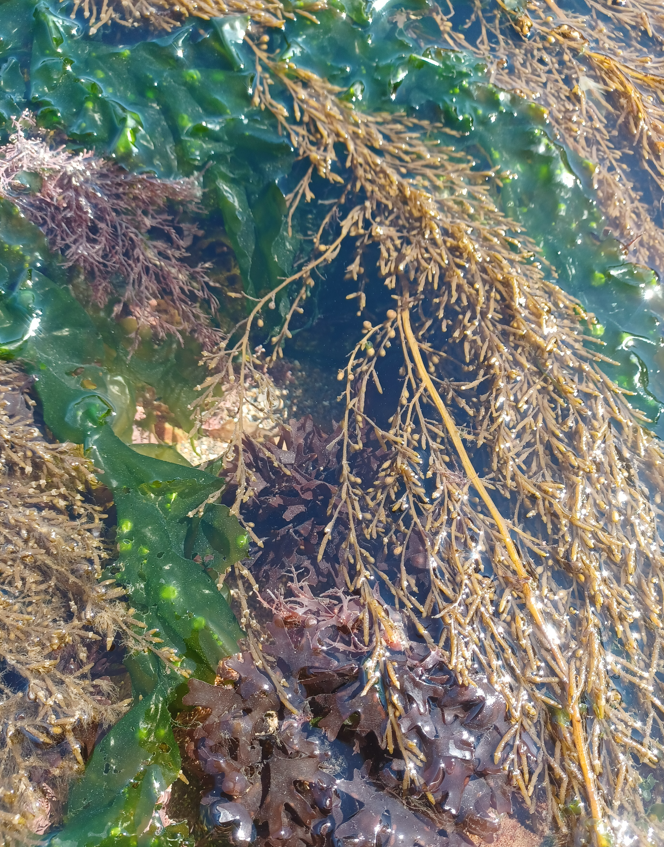 Seaweed
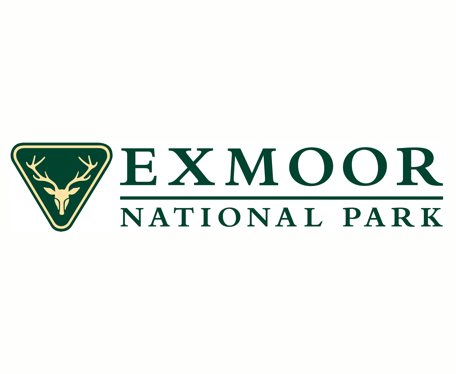 Most of all Heddon’s Mouth is a place where I can enjoy time outdoors
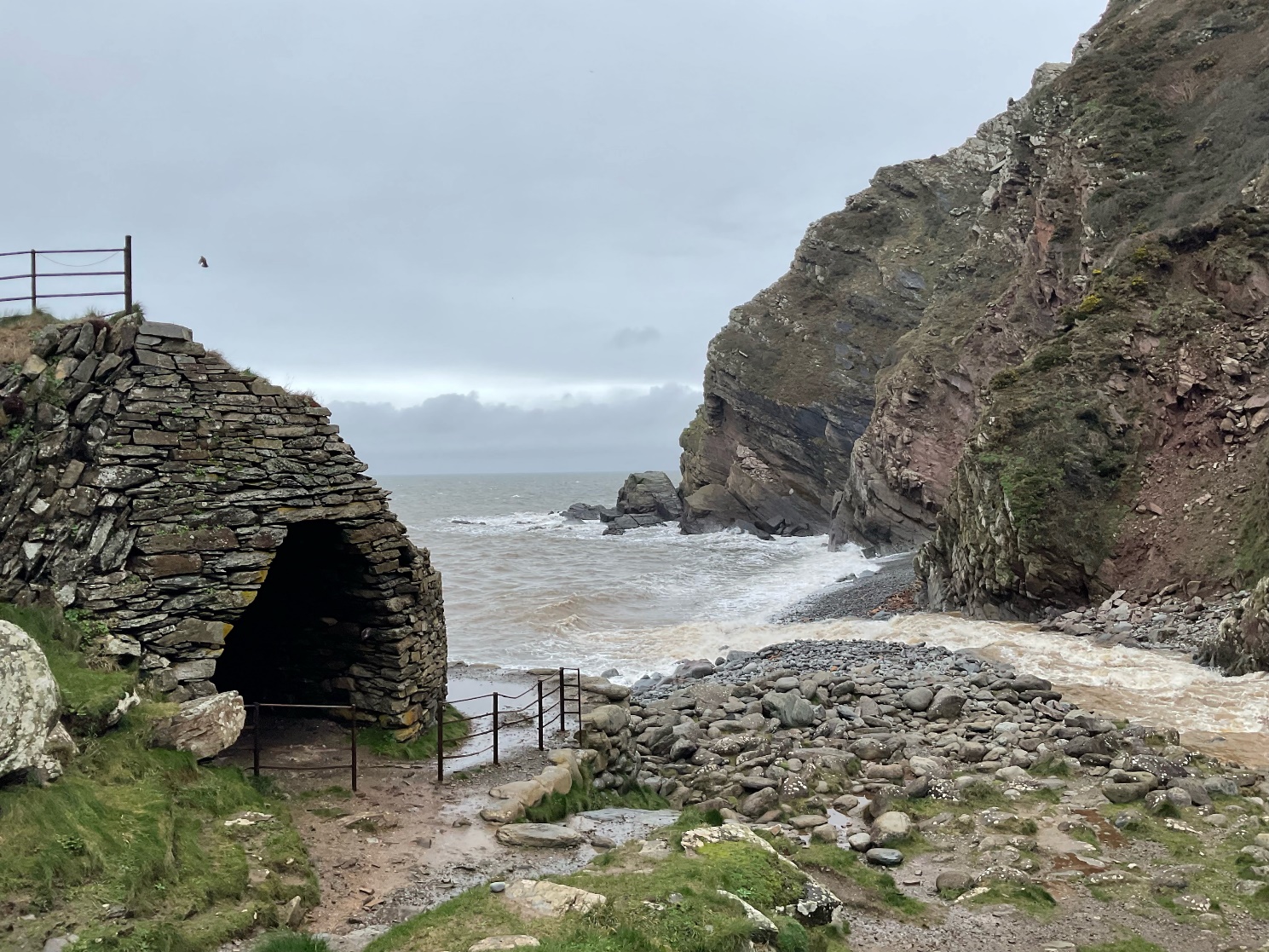 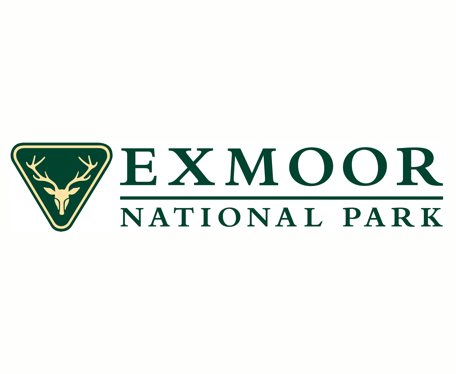 Some additional information for my visit
This Sensory Story starts from the National Trust pay and display car park at The Hunter’s Inn EX31 4PY
This car park has public toilets open daily
There is a National Trust cafe next to the car park (open in season) and a pub open all year round
The Heddon’s Mouth Story
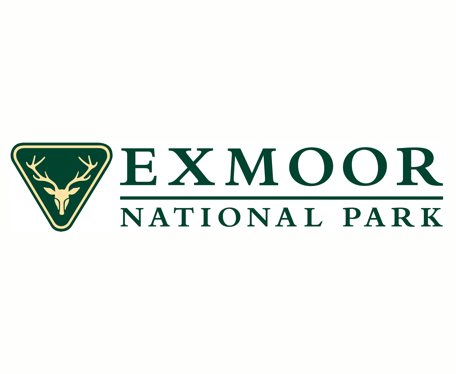 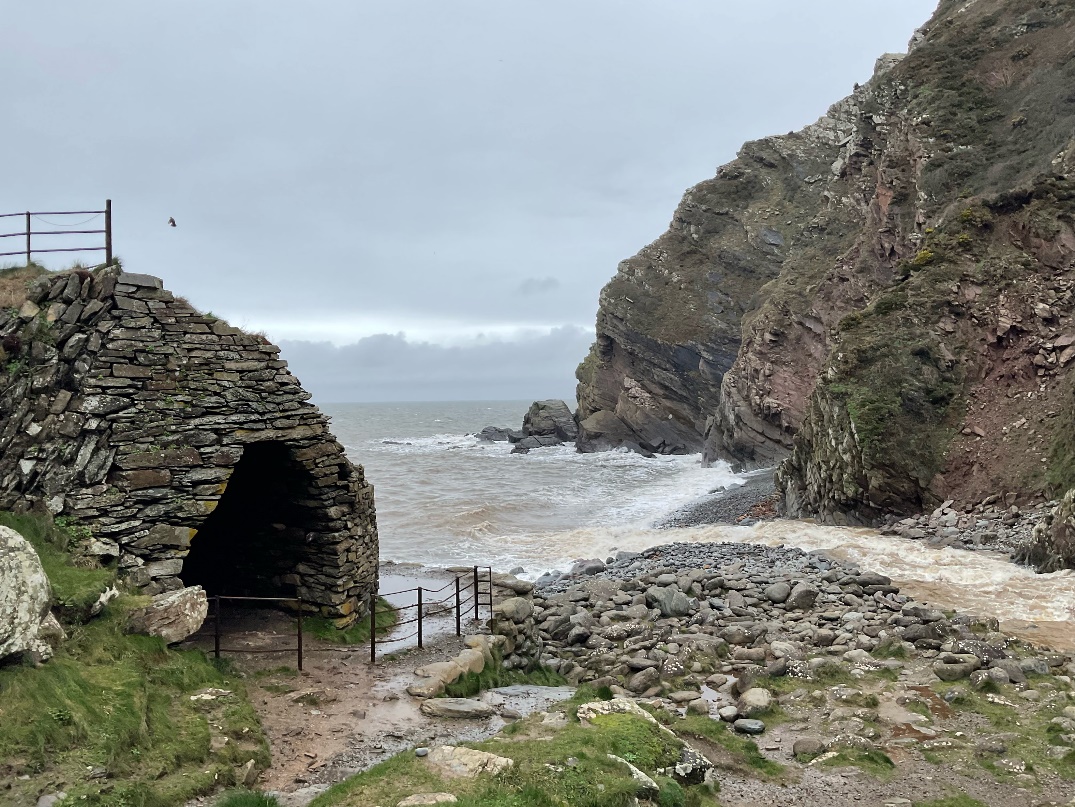 Produced For Exmoor National Park by Access & Inclusion UK 2023
www.accessandinclusion.com